RIO JANEIRO - BUZIOS
Duración
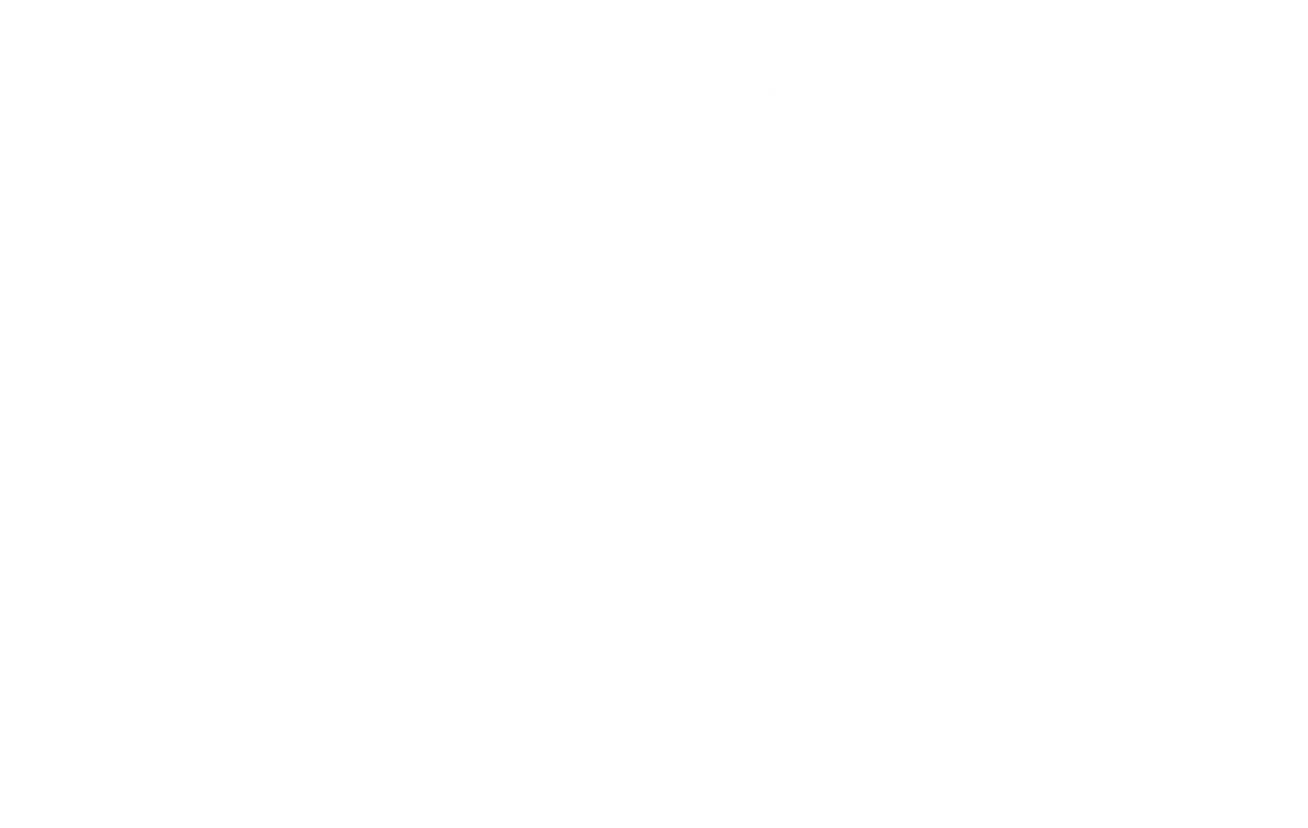 6 Días / 5 Noches.
RIO DE JANEIRO  BUZIOS
El Precio Incluye
Traslados aeropuerto – hotel – aeropuerto en servicio regular.
Traslados entre ciudades
3 Noches de alojamiento  en Rio  de Janeiro
2 Noches de alojamiento en Buzios
Desayunos Diarios a partir del día 2
Tour Full Day Pan de Azúcar y Cristo Corcovado de Vans 
Tour Cristo Corcovado en Vans + City Tour Panorámico con almuerzo 
Visita de Troley o de Barco en Buzios
TARJETA DE ASISTENCIA CON SUPLEMENTO PARA MAYORES DE 75 AÑOS
Fee Bancario
*Tarifas sujetas a Cambio sin previo aviso hasta el momento de reserva*
RIO DE JANEIRO  BUZIOS
El Precio No Incluye
Almuerzos y cenas 
Tiquetes Aéreos Internacionales en la ruta BOG/GIG/BUZ/BOG
Impuestos del Tiquete “Q” “Iva” “Fee”
Gastos no especificados en el programa como llamadas telefónicas, servicio de lavandería, etc. 
Servicios no especificados
*Tarifas sujetas a Cambio sin previo aviso hasta el momento de reserva*
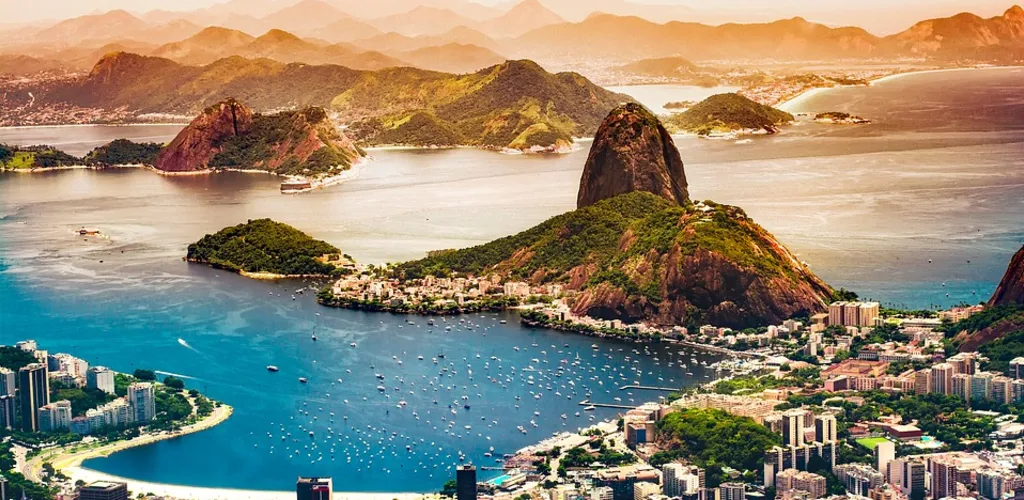 TARIFAS 2025
PRECIOS POR PERSONA EN DOLARES
Notas :
fechas o períodos especiales (Semana Santa, Feriados, Congresos, Vacaciones de
Invierno, Navidad, Año Nuevo, Carnaval, eventos deportivos etc.).
*Tarifas sujetas a Cambio sin previo aviso hasta el momento de reserva*
         *Tarifas NO aplican para festividades y eventos  *
RIO DE JANEIRO Y BUZIOS
ITINERARIO
Día 1. RIO DE JANEIRO 
Llegada y traslado al hotel. Tiempo libre.

Día 02, RIO DE JANEIRO 
Desayuno. Full day visitando Cristo Redentor en Van, Pan de Azúcar, City Tour Panorámico Visita al Estadio Maracaná, uno de los estadios de fútbol más famosos del mundo. (Parada para fotos de la estatua de Bellini en la parte exterior del estadio). Catedral Metropolitana, un edificio de estilo modernista en forma de pirámide. Sambódromo, un estadio que alberga el famoso desfile de Carnaval de la ciudad. Escaleras de Selarón, una escalera colorida hecha de azulejos de todo el mundo. Incluye almuerzo sin bebidas.
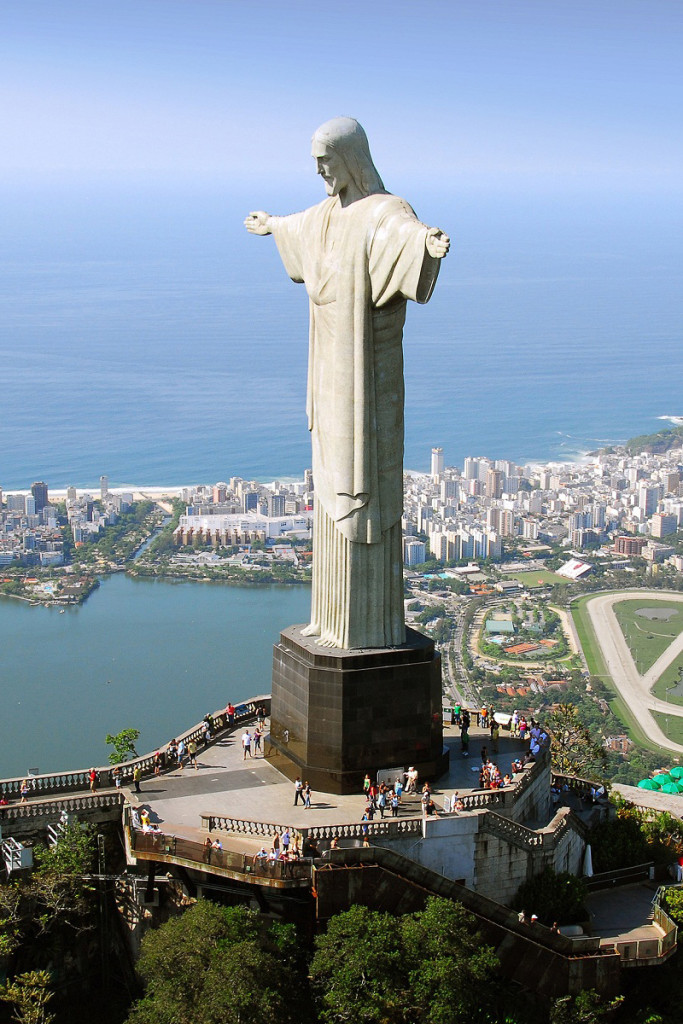 RIO JANEIRO  Y BUZIOS
ITINERARIO
Día 03, RIO DE JANEIRO 
Desayuno. Dia Libre para Excursiones Opcionales

Día 04, RIO DE JANEIRO  - BUZIOS
Desayuno. A la hora acordada, traslado por carretera al hotel elegido en la zona de Buzios (180km).

Día 05, BUZIOS
Desayuno. A continuación y dependiendo las condiciones del clima Paseo en Jardinera o Paseo de Barco. Ambos recorridos son de Medio día, si  el clima  lo permite pueden elegir  el de  su agrado. regreso al hotel.

Día 06, BUZIOS – RIO DE JANEIRO - BOGOTA
Desayuno. Traslado a Rio de Janeiro. Para  tomar nuestro vuelo de regreso


FIN DE NUESTROS SERVICIOS.
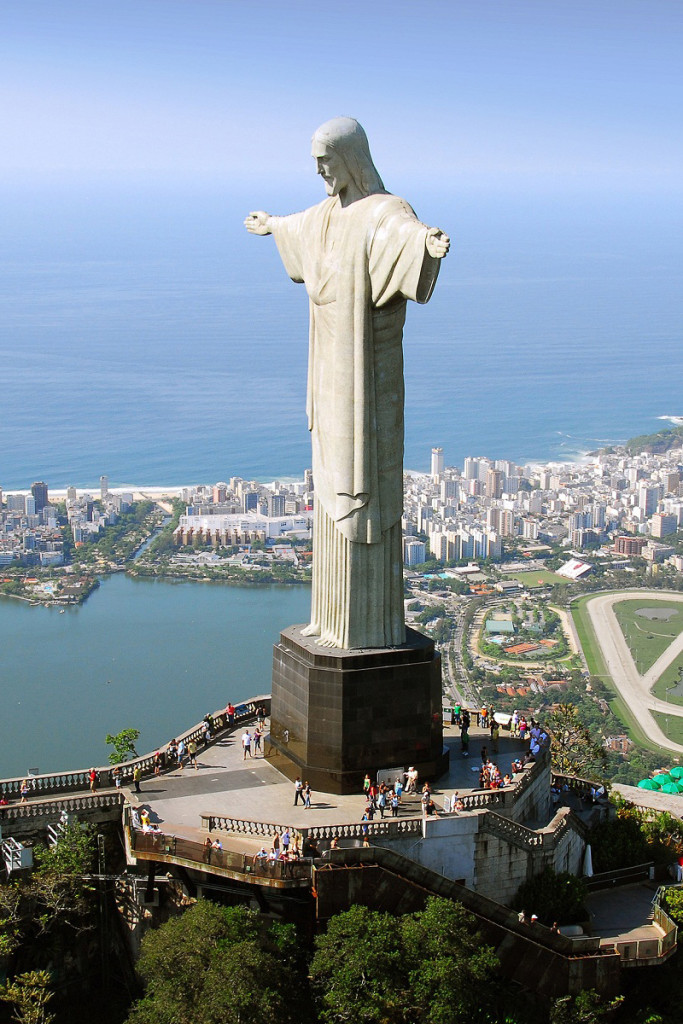 RIO JANEIRO - BUZIOS
Duración
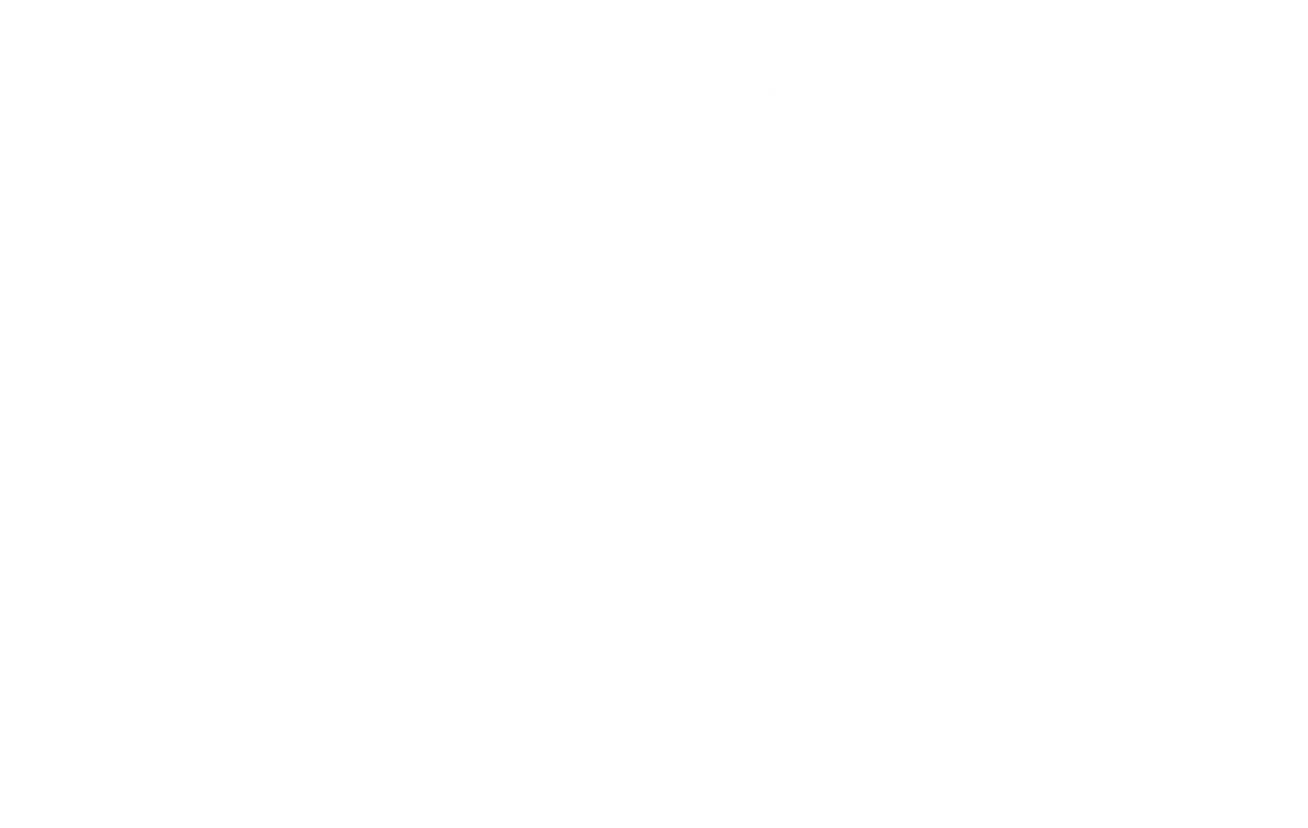 6 Días / 5 Noches.